Chapter 6
Database Design
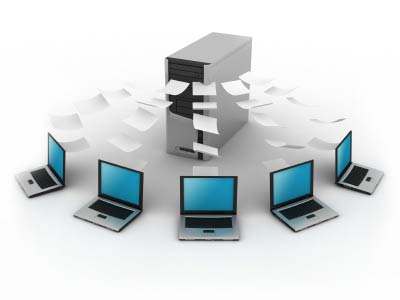 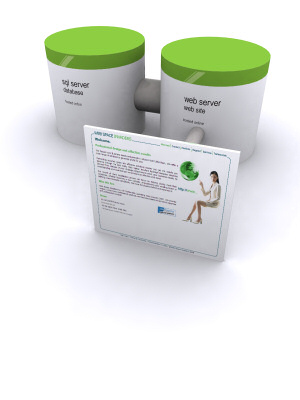 In this chapter, you will learn:
2
Changing Data Into Information
The Information System (IS)
The System Development Life Cycle (SDLC)
The Database Life Cycle (DBLC)
Database Design Strategies
Centralized vs Decentralized Design
Changing Data Into Information
3
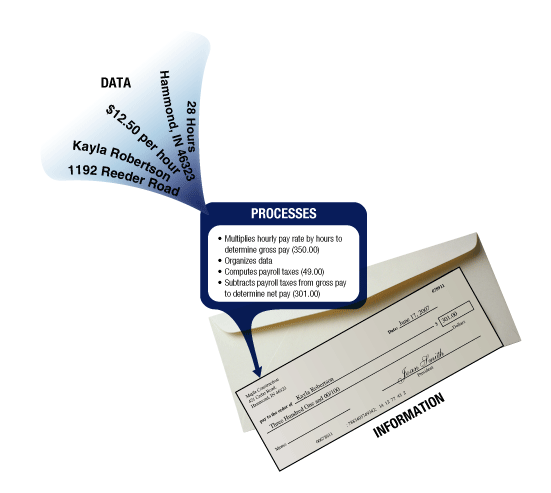 Data
raw facts
building blocks of information
Information
reveal meaning of data
Changing Data Into Information
Contracts application 
programs
Data
Data
Information as 
require by users
Process
4
1
Planning
2
Analysis
3
Design
Implementation
4
5
Maintenance
SDLC
DBLC
Database initial study
1
Database
design
2
Implementation
 & loading
3
Testing 
& evaluation
4
5
Operation
Maintenance 
& evaluation
5
6
Information System
6
Information System (IS): 
a collection of 
s/w, 
h/w, 
data (in the database), 
people, 
application program and procedures 
that work together to produce quality information.

the resources that enable the collection, management, control and dissemination of information throughout an organization.

a database is carefully designed and construct to store data.
database is a repository of facts in an IS.
Information System
7
Database functions in IS:
Data collection, storage and retrieval.
Transform data into information - SQL.
Manages both data and information.
Information System
Information system performance depends on three factors:
Database design (ERD) and implementation
Application/System design (DFD/UML) and implementation
Administrative procedures
Database development 
Process of database design and implementation
Primary objective is to create complete, normalized, non redundant (to the extent possible), and fully integrated conceptual, logical, and physical database models
Implementation phase includes:
Creating database storage structure
Loading data into the database
Providing for data management
The System Development Life Cycle (SDLC)
9
SDLC is a structured approach to develop an Information System

Process of understanding how an IS can: 
support business needs
designing the system
building it and deliver it to users

Different project may emphasize different parts of the SDLC or approach the SDLC phases different ways, but all projects have elements of SDLC phases
1
Initial assessment
Feasibility study
Planning
2
User requirements
Existing system evaluation
Logical system design
Analysis
3
Design
Detailed system specification (ERD, Data Flow Diagram [DFD])
Input/Output screens
4
Coding, testing, debugging (dev environment)
Installation, fine-tuning (production environment [client])
Implementation
5
Evaluation
Maintenance
Maintenance
The System Development Life Cycle (SDLC)
10
Enhancement
The System Development Life Cycle (SDLC)
11
Phase 1: Planning

An initial assessments of the information flow & extent requirements must be made:
Should the existing system be continued?
Should the existing system be modified?
Should the existing system be replaced?
A feasibility study must address the following issues if a new system is necessary:
Technical aspects of h/w & s/w requirements
The systems cost
The System Development Life Cycle (SDLC)
12
Phase 2: Analysis

Audit of user requirements
The existing h/w & s/w are studied
End users & system designer (s) work together to identify process and potential problems areas
Logical system design
Produce conceptual data model, inputs, process and expected output requirements
Systems design tools:
Entity Relationship diagrams (ERD)
Data Flow Diagram (DFD)
Defining the logical systems also yields functional descriptions of the system’s components for each process within the database environment
Usually Draft mode at this level
The System Development Life Cycle (SDLC)
13
Phase 3: Design

Detailed system design
The designer completes the design of the system’s process, including all technical specifications for:
Screen
Menus
Reports
Other devices
Conversion steps are laid out
Training principles and methodologies are planned
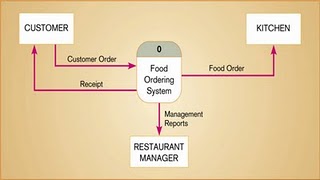 DFD
The System Development Life Cycle (SDLC)
14
Phase 4: Implementation

The h/w, the DBMS s/w and application programs are installed
database design is implemented
The systems enters into a cycle of coding, testing and debugging
database is created
System is customized
The database contents are loaded
Systems is subjected to exhaustive testing
Final documentation is reviewed & printed
End users are trained
The System Development Life Cycle (SDLC)
15
Phase 5: Maintenance

End users’ request for changes generate system maintenance activities
Three types of maintenance
[1] Corrective maintenance: response to systems errors
[2] Adaptive maintenance: due to changes in the business environment
[3] Perfective maintenance to enhance the systems
Computer-assisted systems engineering (CASE) technology helps within this phase
The Database Life Cycle (DBLC)
16
DBLC is inherently associated with the life cycle of the IS (SDLC)

Stages of DBLC are not strictly sequential, but involve some amount of repetition of previous stages through feedback loop

Small database system, with a small numbers of users, the lifecycle need not be very complex

Medium to large database system, with ten to thousands of users, using hundreds of queries and application programs, the life cycle become extremely complex
Analyze the company situation
Define problems and constraints
Define objectives
Define scope & boundaries
Database initial
 study
1
Database 
design
Create the conceptual design
Select DBMS
Create the logical design
Create the physical design
2
Implementation
 & loading
3
Install DBMS
Create the database
Load or convert the data
Testing 
& evaluation
4
Test the database
Fine-tune the database
Evaluate the database and its application program
5
Operation
Produced the required information flow
Maintenance 
& evaluation
Introduce changes
Make enhancements
6
The Database Life Cycle (DBLC)
17
Security Measures
Backup Procedures
Analysis of the 
company situation
company operation
company objective
company structure
Definition of problems 
and constraints
Database systems
 specifications
Objective
Scope
Boundaries
The Database Life Cycle (DBLC)
18
Phase 1: Initial Study
19
Analyze the company situation
describe general conditions in which the company operates, its  organizational structure and its mission 
Define problems and constraints
examine formal & informal data source to find the company information (identify company problem & constraints  business rules) 
how does existing system function?
what input does the system require?
what does document the system generate
how the system output used?
who are the user of the system? 
Define objectives
proposed db system must be designed to help to solve problem identified
make sure database system objective meets user requirements 
Define scope & boundaries
defines the limitations of the db system
Business Rules
20
What are business rules, what is their source, and why are they crucial?

Business rules are precise statements, derived from a detailed description of the organization's operations, that define one or more of the following modeling components:

entities  		-in E-R model corresponds to a table
relationships	-associations between entities
attributes		-characteristics of entities
connectivity 	-used to describe the relationship classification
constraints 	-limitations on the type of data accepted
Business Rules
21
Examples of business rules:
An invoice contains one or more invoice lines, but each invoice line is associated with a single invoice.
A store employs many employees, but each employee is employed by only one store.
A college has many departments, but each department belongs to a single college. 
A driver may be assigned to drive many different vehicles, and each vehicle can be driven by many drivers. 
A client may sign many contracts, but each contract is signed by only one client.
Business Rules
22
Sources of Business Rules:
Company managers
Policy makers
Department managers
Written documentation
Procedures
Standards
Operations manuals
Direct interviews with end users
Fact-Finding Techniques
23
Fact-finding
The formal process of using techniques such as interview and questionnaire to collect facts about system, requirements and preferences.
Basically used in the early stage of DBLC.
To captures the essential facts necessary to build the required dB.
Fact-Finding Techniques
24
There are five commonly used fact-finding techniques:
Examining documents/Document review
Interviewing  
Observation the organization in operations
Research
Questionnaire
Fact-Finding Techniques
25
What facts are collected?
Captured facts about the current and/or future system.
Part 1: Conceptual Design
(DBMS Independent)
Part 2: Select DBMS
cost, features, portability, tools, 
hardware, requirements, underlying
Item A:
Data Analysis 
& Requirements
Part 3: Logical Design
DBMS dependent
Translate conceptual model to DBMS
Item B:
ER Modeling 
& Verification
Item C:
Data Model Verification
Part 4: Physical Design
Hardware dependent
Define storage structure & 
access path for performance
Item D: 
Distributed dB Design
The Database Life Cycle (DBLC)
26
Phase 2: Database Design
The Database Life Cycle (DBLC)
27
Phase 3: Implementation & Loading
Part 4: Physical Design
Hardware dependent
Define storage structure & 
access path for performance
Physical Design Issues
Performance
Security 
 Physical Security
 Password security
 Access rights
 Audit trails
 Data encryption
 Diskless workstation
 Backup & Recovery 
 Data Integrity (Referential & Entity Integrity
 Company standards
 Concurrency controls (Simultaneous Access)
The Database Life Cycle (DBLC)
28
Phase 3: Implementation & Loading: Security
Physical Security
Allows only authorized personnel physical access to specific areas
Not always practical  depends on the type of database implementation

Password security
Assignment of access rights to specific authorized users
Usually enforced at logon time at the operating system level

Access rights
Established through the use of database software
Restrict operation on predetermined object such as databases, tables ext
The Database Life Cycle (DBLC)
29
Phase 3: Implementation & Loading: Security
Audit trails
Usually provided by the DBMS in order to check for access violations
Data encryption
Used to render data useless to unauthorized users who might had violated some of the database security layers
Diskless workstation
The end users are allow to access to the database without being able to download the information from their workstation
Backup
Full backup = 1-to-1 copy the whole database
Differential backup = only backup changes being made after last full backup
Transaction log backup = contains all transaction log records that have been made between the last transaction log backup or the first full backup and the last log record that is created upon completion of the backup process.
The Database Life Cycle (DBLC)
30
Phase 4: Testing & Evaluation
Database is tested and fine-tuned for 
Performance
Integrity
Concurrent access
Security constraints
Fine-tuning : specific systems and DBMS
Modify physical design
Modify logical design
Upgrade or change the DBMS & h/w platform
Done in a parallel with application programming
Programmers use database tools and PL/SQL
Report generators
Form creators
Menu generators
The Database Life Cycle (DBLC)
31
Phase 5: Operation
After passing evaluation stage, the database considered operational
Beginning of operational phase often starts with process of system evolution
Preventive maintenance (Backup, database security)
Corrective maintenance (Recovery, error in database structure, SQL)
Adaptive maintenance (Enhancements)
Periodic security audits
Periodic system-usage summaries
The Database Life Cycle (DBLC)
32
Phase 6: Maintenance and Evaluation 
Maintenance & evaluation continues as problems detected from periodic audits exceptions
[1] Preventive maintenance 
maintenance is carried out to upgrade the existing security measure
perform scheduled backup
[2] Corrective maintenance
maintenance is carried out to rectify error/bugs in database structure or SQL
Perform recovery procedure
[3] Adaptive maintenance 
maintenance is carried out to adapt to new requirements
The Database Life Cycle (DBLC)
33
Phase 6: Maintenance and Evaluation 
Maintenance & evaluation continues as problems detected from periodic audits exceptions
Periodic security audits
Periodic system usage summaries
Assignment of access permissions
Generation of database access statistic to improve the efficiency and usefulness of system audits and to monitor performance
Database Design Strategies
There are two classical approaches to  database design:
Top-down
Bottom-up
{ Normalization }
34
Database Design Strategies
35
Top-down design
Bottom-up design
Starts by 
identifying the data set
define data elements for each set

Suitable for dB with complex 
entities
 attributes
 relations
 transactions
Starts by 
Identifying the data elements
group them together in data sets

Suitable for small dB
Database Design Strategies
36
The two general approaches to database design can be influenced by:
Scope and size of the system
Company’s management style
Company structured
Centralized
Decentralized
Centralized vs Decentralized Design
37
Centralized Design
Done by a single person for a simple and small database
Productive when the data components is composed small numbers of objects and procedure
Non-complex entities, attributes, relationships and transactions
Centralized vs Decentralized Design
38
Centralized Design
Conceptual Model
Conceptual model verification
Users view
System constrains
Data constrains
Data dictionary
Centralized vs Decentralized Design
39
Decentralized Design
Done on a database with complex entities, attributes, relationships and transactions
Also suitable if the database is spread across several operational sites
Requires very precise definition of system boundaries and interrelation between subset being model
Centralized vs Decentralized Design
40
Decentralized Design
Be careful with aggregation process:
Synonym and Homonyms
Different department might refer the same objects with different name (Synonym), and the same name might be used for different object (Homonyms)
Homonyms appear different objects have similar name. 
Synonyms exist when the same objects has more than one names  
Entity and entity subtypes
Different department may view entity subtypes as different entity; must integrate the subtype to higher entity
Conflicting object definitions
Attributes can be recorded at different type; must remove the conflict
Centralized vs Decentralized Design
41
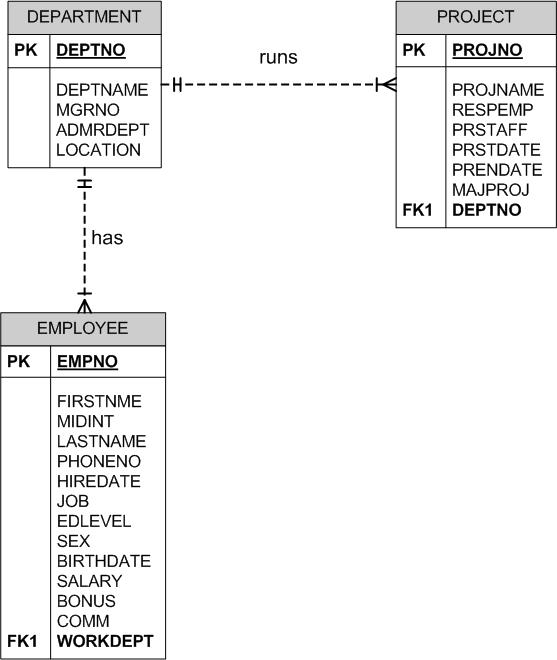 Homonym
Similar attribute/table names but refer to the different objects
Synonym
Different attribute/table names but refer to the same object
Submodel criteria
Data Component
Conceptual 
model
Production
Finance
Marketing
View process constraints
View process constraints
View process constraints
Verification
Aggregation
Conceptual Model
Data dictionary
Centralized vs Decentralized Design
42
Decentralized Design
43
Thank you